“I DO CHOOSE.BE MADE CLEAN!”
GOSPEL: MARK 1:40-45
CHILDREN’S LITURGY FEBRUARY 14TH, 2021
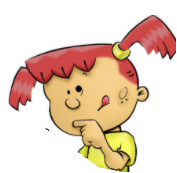 Last week in the Gospel we saw,
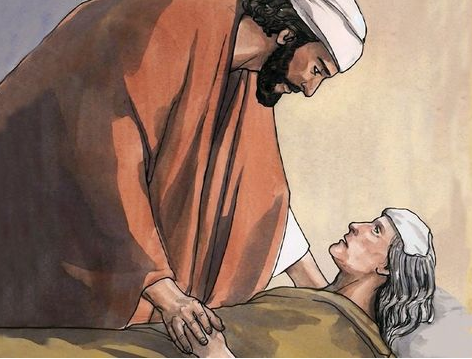 Jesus healing Simon’s mother-in-law .
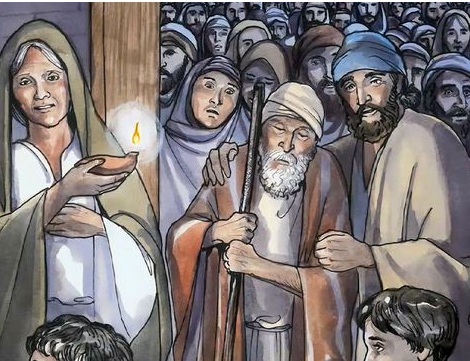 The fever left her, 
and she started serving the lord.
The entire town came to Him, Jesus healed and delivered many.
He was never tired.
How was Jesus able to do such marvellous deeds?
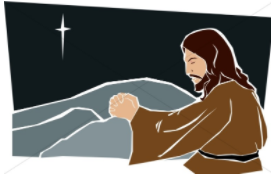 Jesus woke up early in the start of the day and 
went to a lonely place to talk to his father.
 ‘PRAYER’ filled Jesus in Fathers love and strengthened Him.
LET US TOO START OUR DAY WITH PRAYER, FILL IN LOVE AND SERVE OUR LORD IN LOVE.
TODAY IN THE GOSPEL,
A leper came to Jesus, begging and kneeling before him.
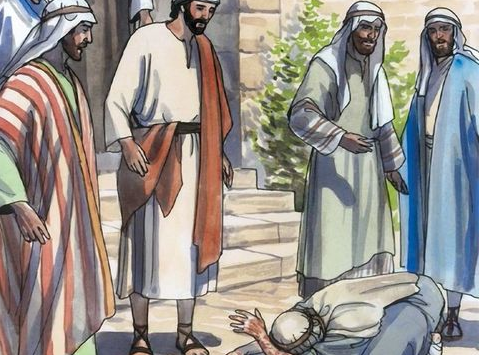 Moved with pity, Jesus stretched out his hand and touched him.
Jesus said to him,
“I do choose. 
Be made clean!”
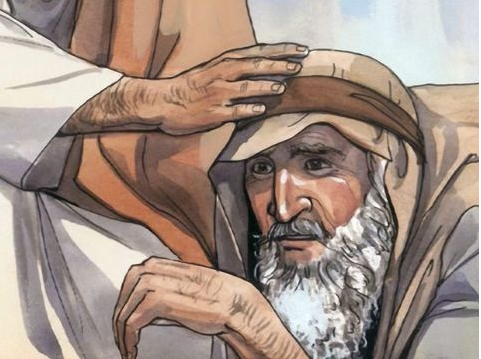 “If you choose, you can make me clean.”
Immediately the leprosy left him, and he was made clean.
Jesus sent him away at once, warning him that,
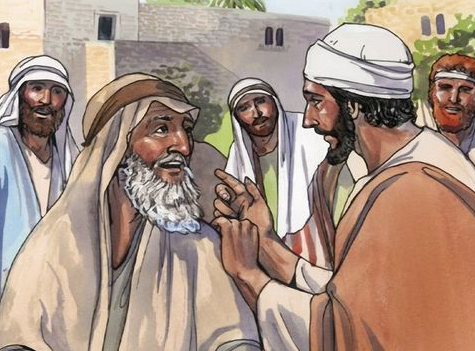 “See that you say nothing to anyone; 
but go, show yourself to the priest, and offer for your cleansing what Moses commanded, as a testimony to them.”
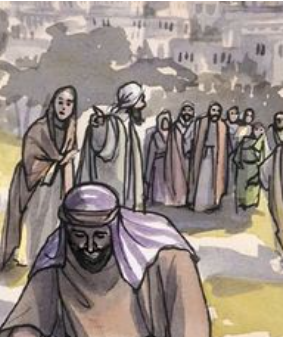 But he went out and began to proclaim it freely, and to spread the word.
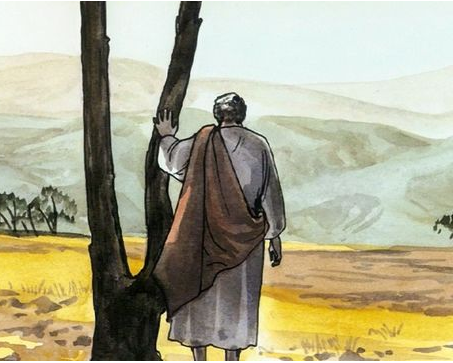 And so, Jesus could no longer go into 
a town openly but stayed out in the country; and people came to him 
from every quarter.
A leper is a man infected with bacterial disease called leprosy.
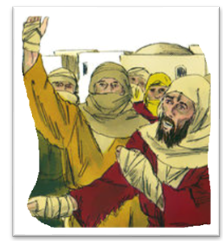 In olden days, leprosy was seen as a punishment for sins . 
The lepers were send out of the city. 
They were not allowed to meet people.
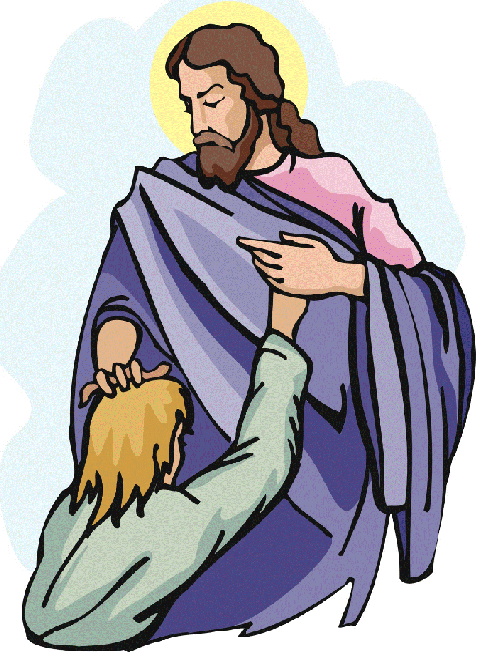 Even knowing it, The man approached Jesus with FAITH
Faith: that if Jesus have mind, He can heal him. 
His faith in Jesus cured him.
He offered himself in HUMILITY, to the will of Jesus To cure him ‘if he choose to…’.
Let our prayers also be in FAITH and HUMILITY.
Jesus touched him with love and compassion.
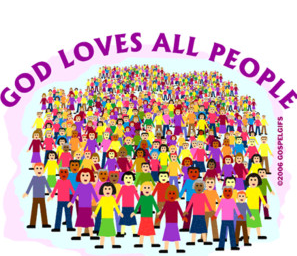 Jesus do choose to heal everyone who approaches him in true desire.
He will never put away 
anyone who comes to Him.
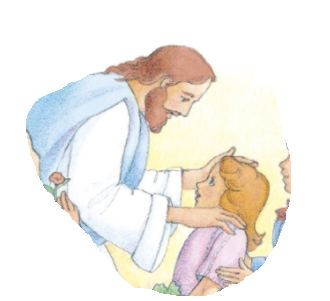 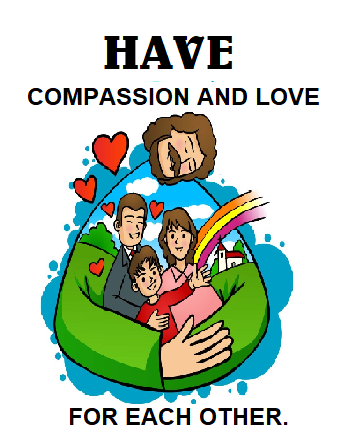 No matter how unworthy or ineligible we feel ourselves, Jesus does choose to heal and deliver us to set us free in his love
Jesus touches us with love and compassion. 
Let us run to him in all times and make his love known to all by our life.
Jesus heals the leper by his word
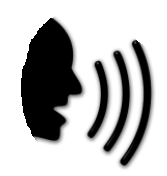 ‘Be cured!’
What is said in His word:
was fulfilled in the action
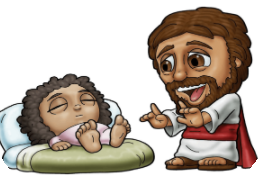 The leper was cured immediately.
The word of Jesus is powerful.
Let us put trust in the word of God and live in His word every day of our life
Do as Jesus tell us.
After healing and setting the man free, Jesus asks him to follow his directions.
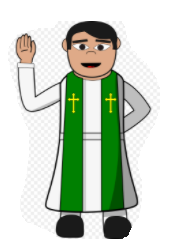 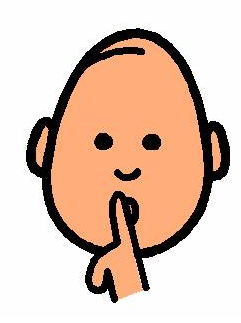 ….not to tell anyone about the healing.
……to show himself to the Priest and offer thanksgiving as testimony.
In the excitement of the blessings, the man forgets what Jesus’ directions were.
He did what his mind desired and this blocked Jesus from accomplishing his mission.
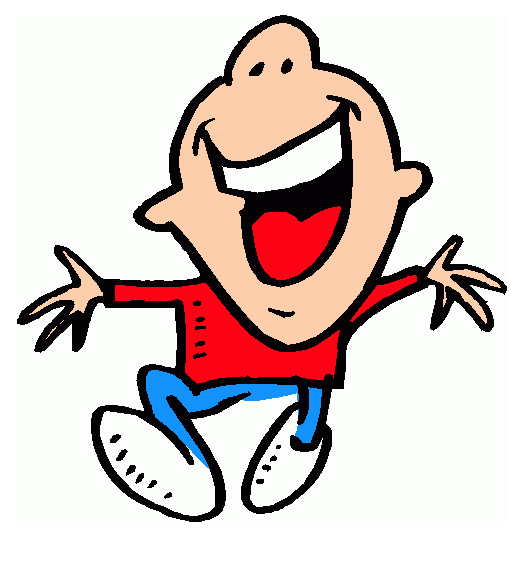 Are we sometimes too excited of our blessings 
that we forget Jesus wish and directions?
Recognize the blesser and His Great love to us through the blessings.
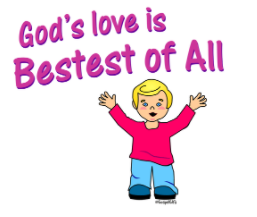 Jesus wants us to understand the great love of God 
through the blessings we receive.
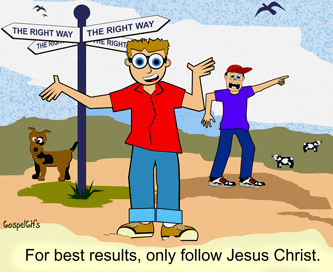 To be obedient and follow Him
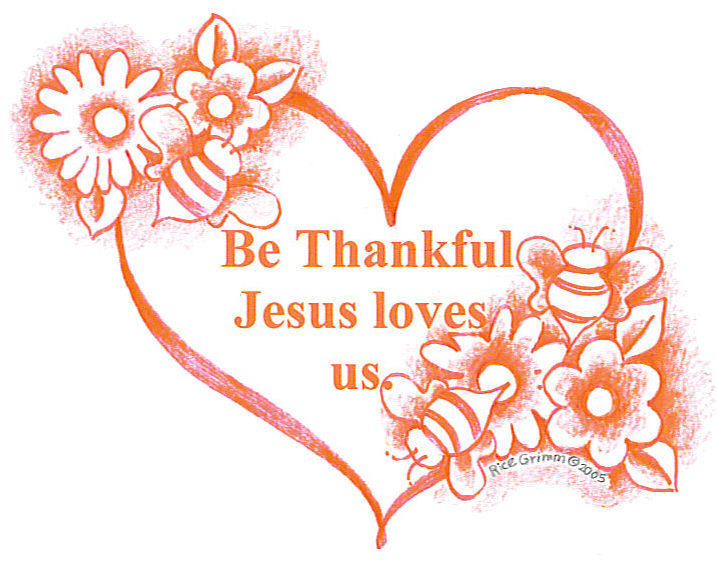 To be thankful always.
and not get carried away by the blessings.
WE ARE CHOSEN TO BE CLEAN BY HIS LOVE.
So,
Let us approach Jesus with FAITH and HUMILITY.
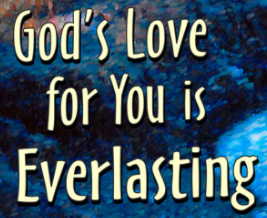 Let us realize Gods UNCONDITIONAL LOVE :  no matter how unworthy or rejected or weak we feel, 
Jesus chooses to heal and deliver.
Let us always be THANKFUL to Jesus who is the only source of blessings, our saviour.
Let not the blessings make us blindfolded from Jesus, 
blocking his plans.
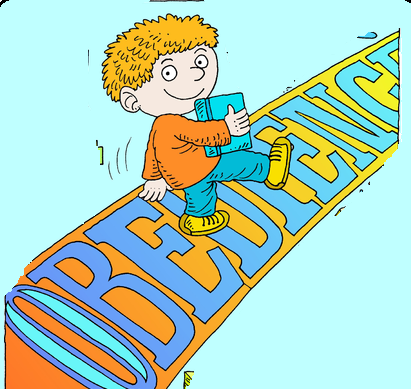 Let us always be vigilant to FOLLOW his directions. 
‘Do only whatever he tells you’.
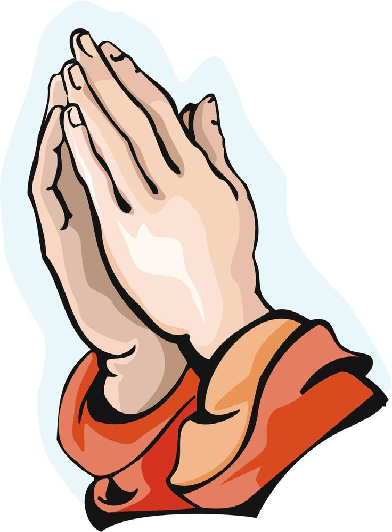 Let us Pray,
Dear Lord Jesus, we thank you for delivering us and setting us free. Increase our faith. Give us your grace to approach you in humility and to be compassionate to all. Help us to recognize you through all the blessings we receive and choose to obey you in whatever we do or say.  Let your will be done. 
In Jesus name we pray, Amen."
C
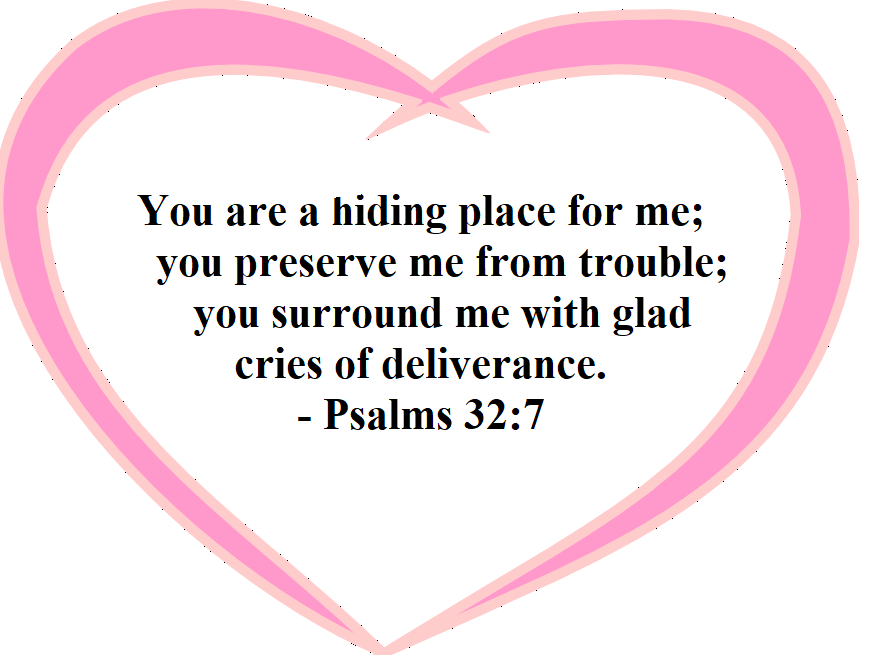 VERSE FOR THE DAY
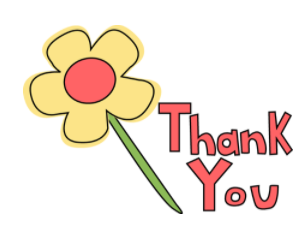 GOD BLESS YOU ALL
KEEP LITTLE EVANGELIST IN YOUR SPECIAL PRAYERS
FOR MORE IDEAS PLEASE VISIT:

WEBSITE: 
 http://littleevangelist.com/childrens_liturgy.php

YOUTUBE CHANNEL: 
https://www.youtube.com/channel/UCndM2GK0dnpWg5ECUscdDcA